Chào mừng quý thầy cô và các bạn học sinh về dự  môn âm nhạc
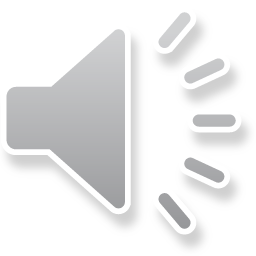 TIẾT 22
+ ÔN TẬP BÀI HÁT: BÀN TAY MẸ
           
           + TẬP ĐỌC NHẠC: TĐN SỐ 6
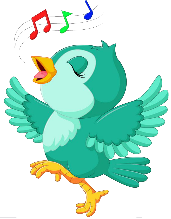 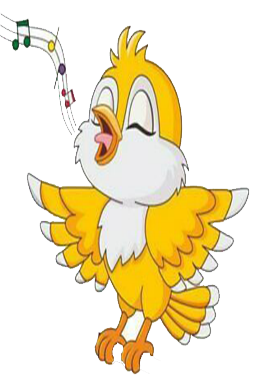 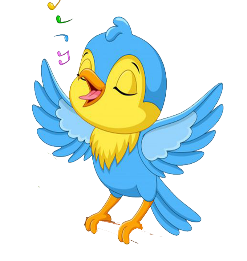 1. HĐ ÔN BÀI HÁT BÀN TAY MẸ
GV HD HS ôn lại bài hát để hát đúng giai điệu, sắc thái, sửa những chỗ hát sai với các hình thức: Lớp, tổ, cá nhân…
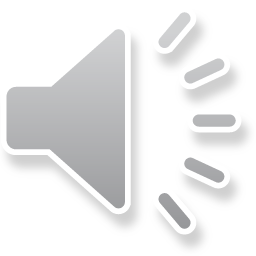 CÂU 1: Bàn tay  mẹ  bế  chúng con bàn tay mẹ chăm chúng con

CÂU 2: Cơm con  ăn  tay  mẹ nấu, nước con uống tay mẹ đun
CÂU 3: Trời nóng bức gió   từ   tay   mẹ    con   ngủ   ngon
CÂU 4: Trời   giá   rét   cũng   vòng   tay   mẹ   ủ   ấm   con
CÂU 5: Bàn tay mẹ    vì  chúng con, Từ  tay  mẹ  con lớn khôn
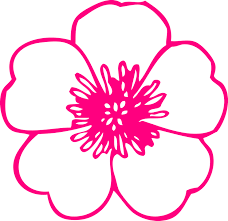 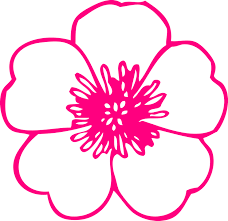 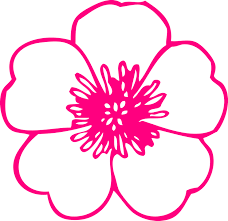 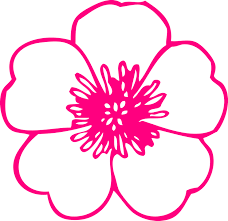 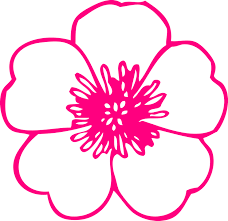 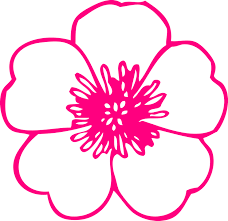 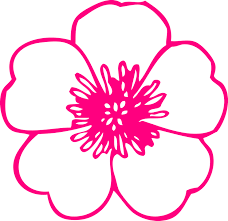 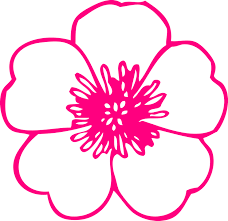 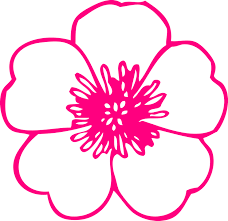 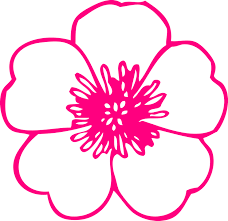 - HD HS hát với gõ đệm theo PHÁCH: Với hình thức Lớp, tổ, cá nhân..
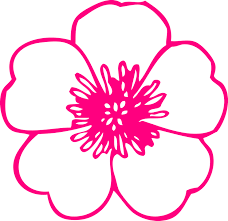 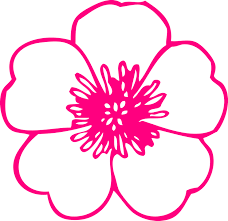 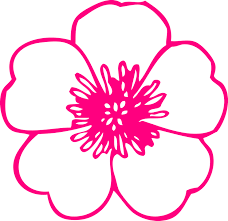 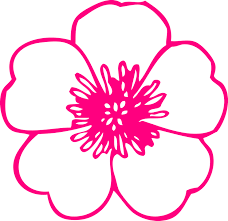 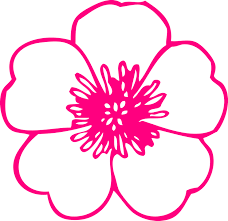 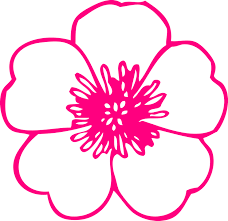 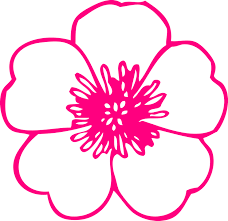 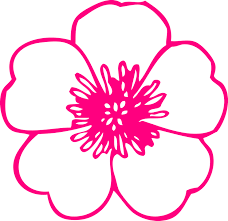 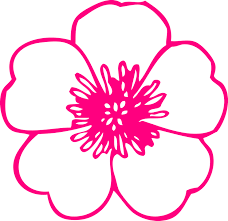 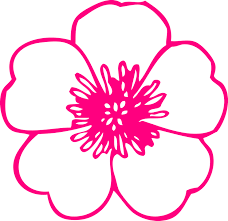 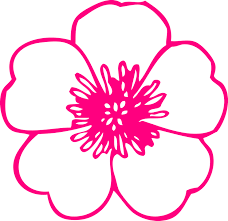 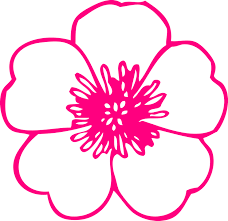 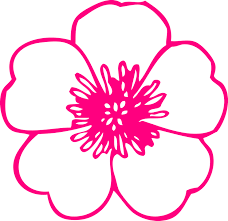 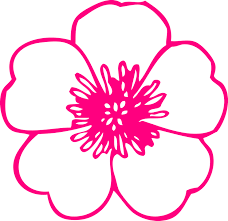 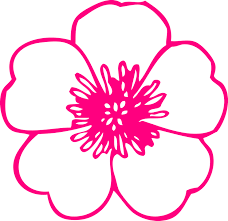 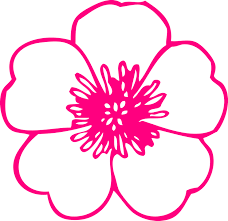 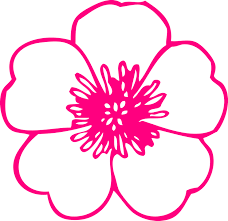 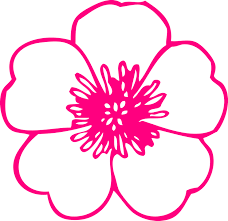 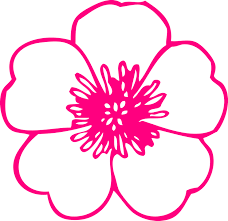 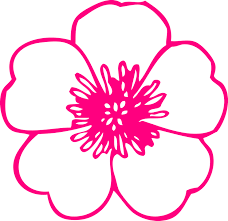 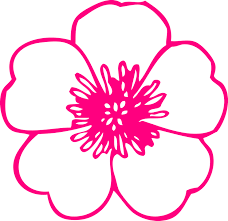 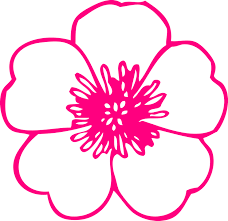 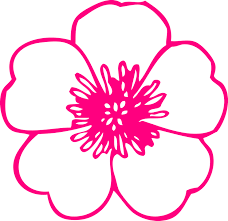 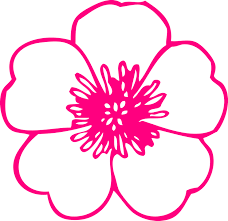 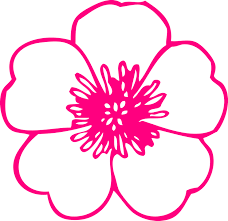 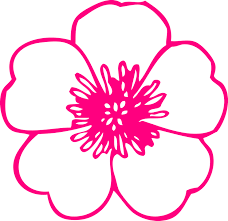 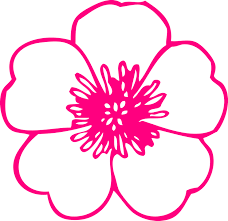 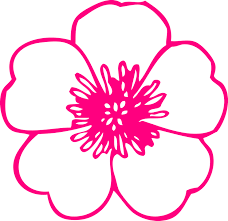 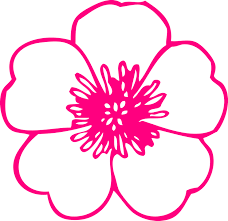 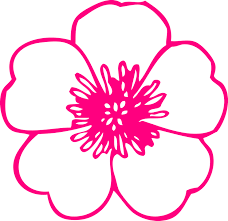 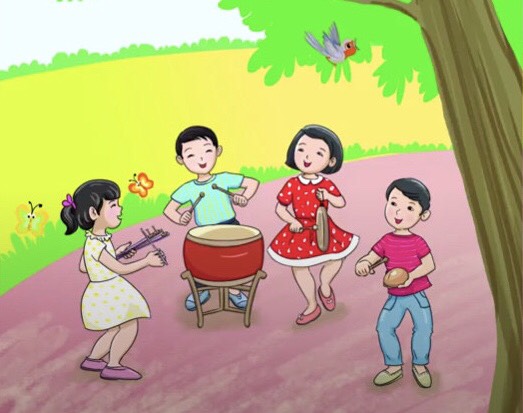 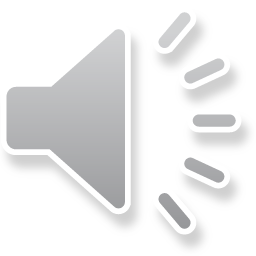 - Làm mẫu sau đó HS hát kết hợp bộ gõ cơ thể với các hình thức: lớp, tổ, cá nhân
CÂU 1: Bàn tay mẹ bế chúng con bàn tay mẹ chăm chúng con
CÂU 2: Cơm con ăn tay mẹ nấu, nước con uống tay mẹ đun
CÂU 3: Trời nóng bức gió từ tay mẹ con ngủ ngon
CÂU 4: Trời giá rét cũng vòng tay mẹ    ủ   ấm con
CÂU 5: Bàn tay mẹ vì chúng con, từ tay mẹ con lớn khôn
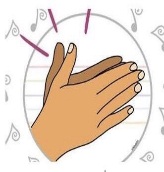 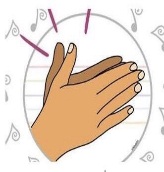 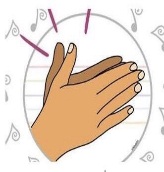 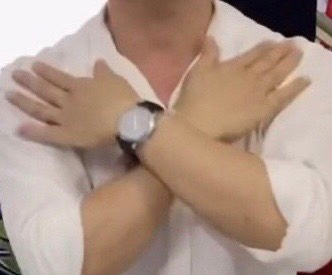 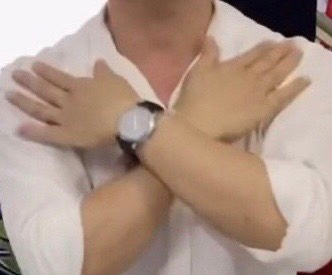 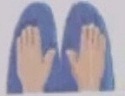 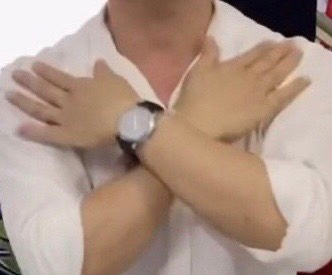 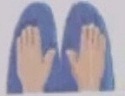 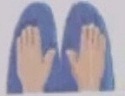 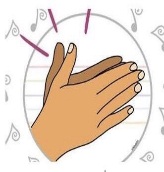 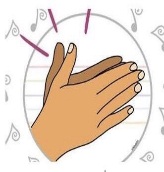 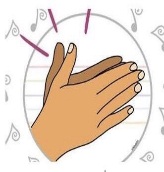 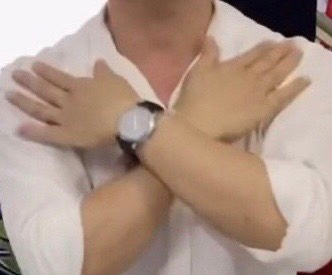 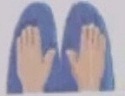 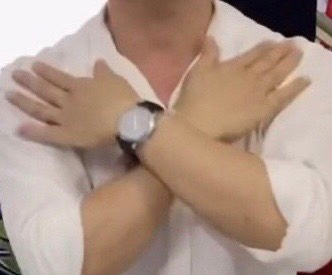 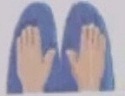 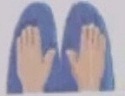 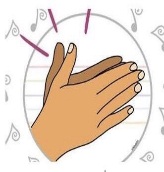 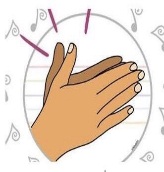 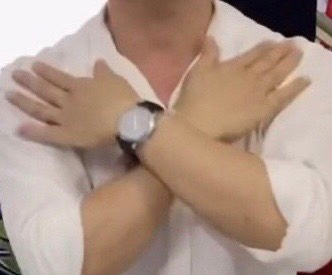 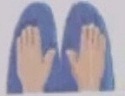 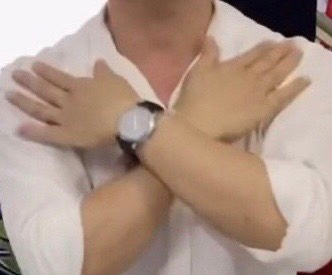 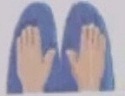 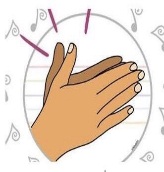 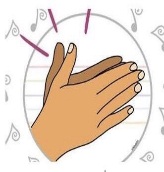 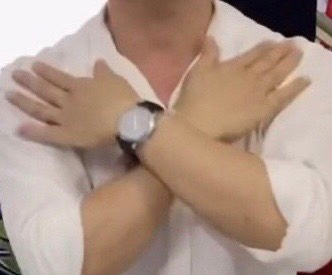 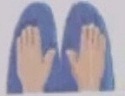 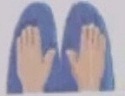 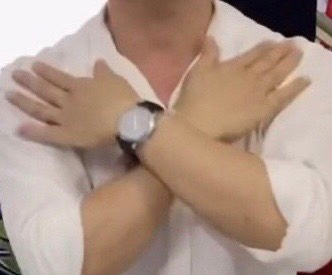 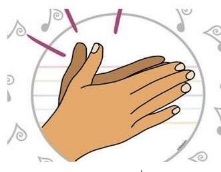 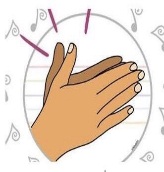 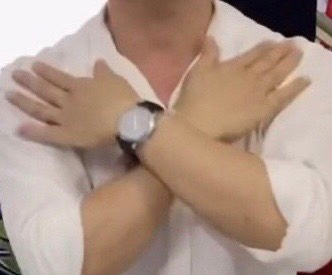 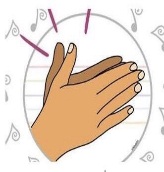 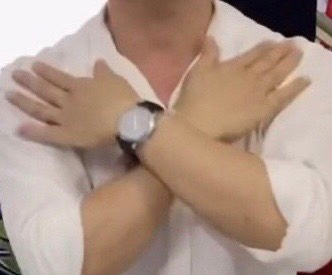 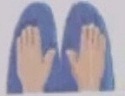 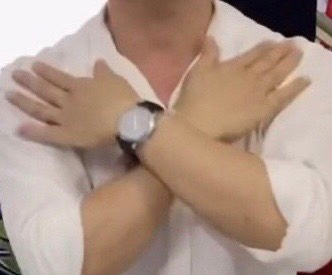 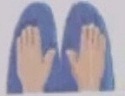 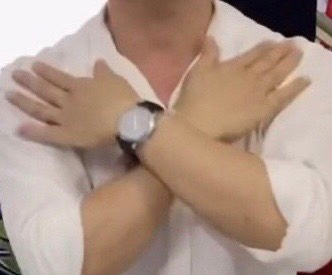 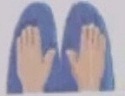 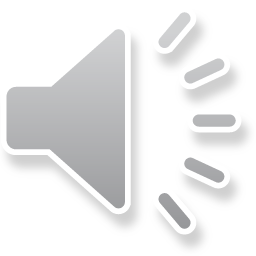 Cho HS chọn tranh sau đó nhìn từ gợi ý và trả lời đó là tranh minh họa của câu mấy trong bài, hát lại câu hát đó.
TRÒ CHƠI: Bức tranh bí ẩn
BỨC TRANH 1
BỨC TRANH 2
BỨC TRANH 3
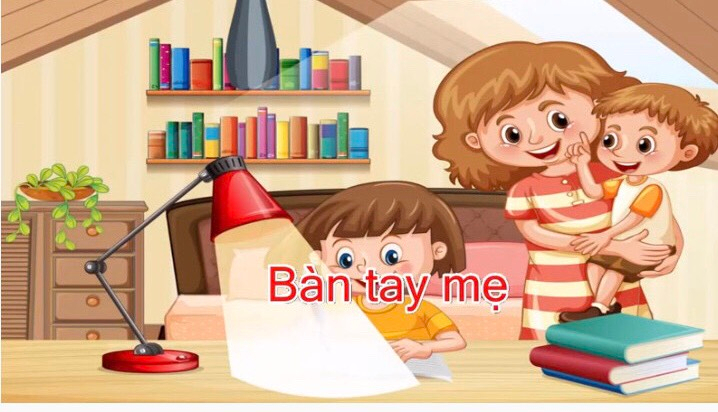 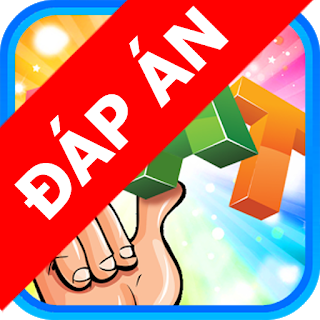 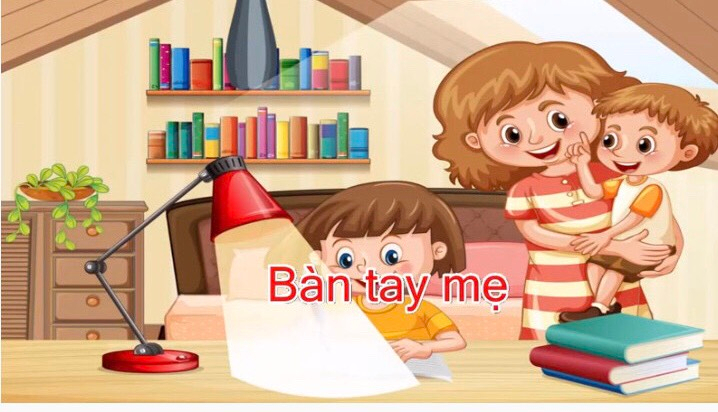 Câu 1: Hát lại câu 1
Quay lại nội dung trò chơi
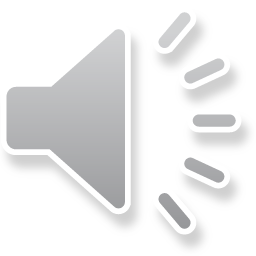 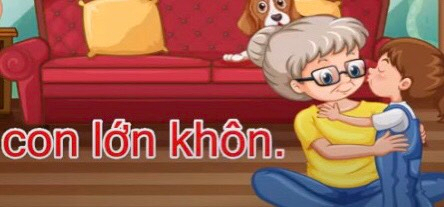 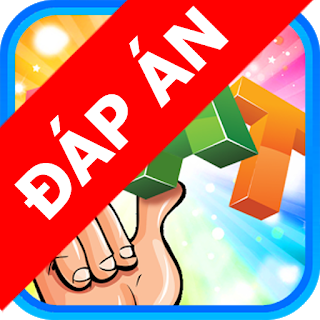 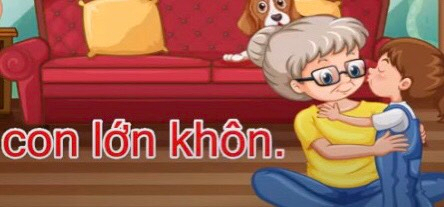 Câu 5: Hát lại câu 5
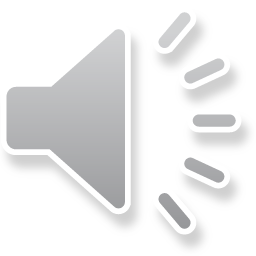 Quay lại nội dung trò chơI
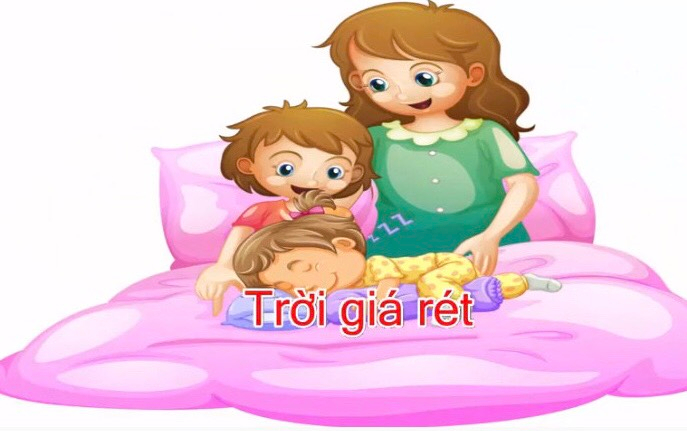 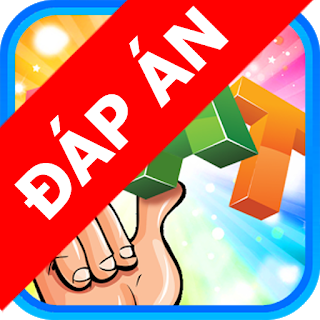 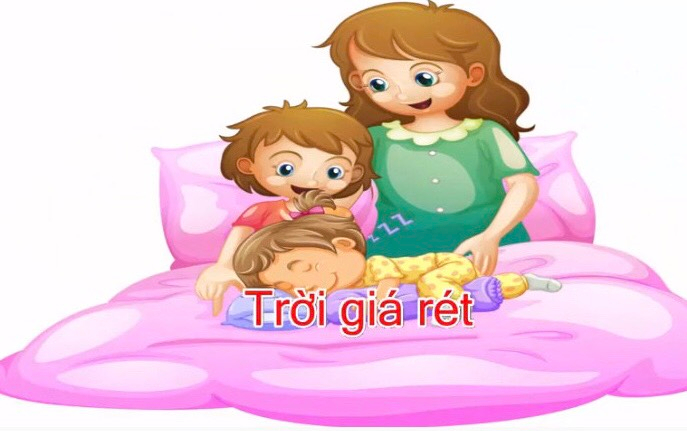 Câu 4: Hát lại câu 4
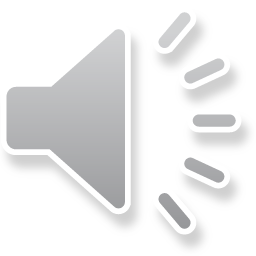 Chuyển nội dung tiếp theo
2. HĐ TĐN SỐ 6
- giới thiệu: TĐN sô 6 viết nhịp 2/4, có 2 câu
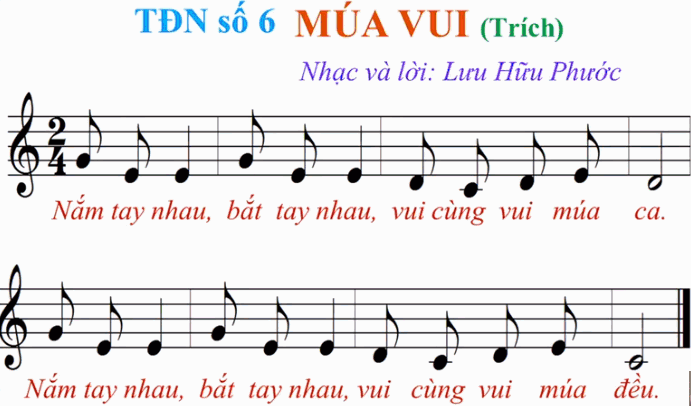 Câu 1
Câu 2
- HD HS luyện cao độ, tiết tấu
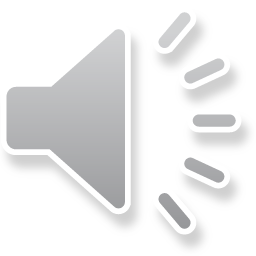 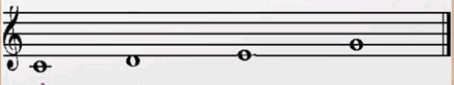 - Cao độ
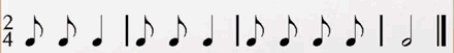 - Tiết tấu
- Hỏi trong bài có hình nốt, tên nốt nhạc gì?
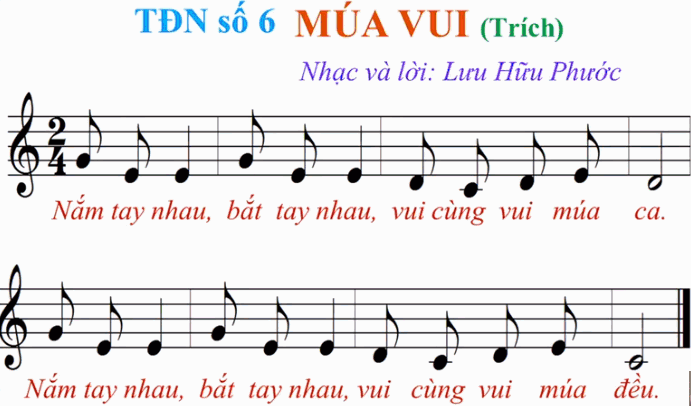 Câu 1
- Dạy từng câu
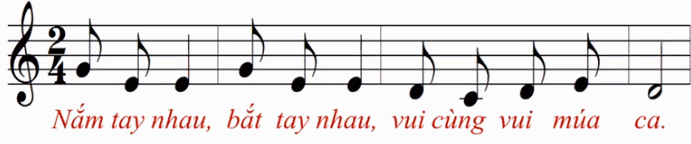 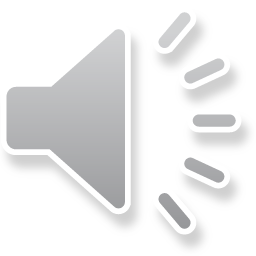 Câu 2
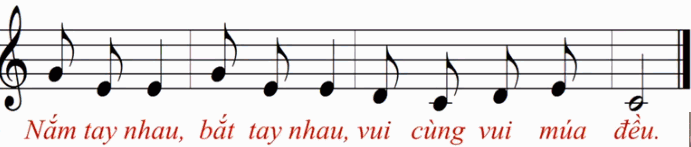 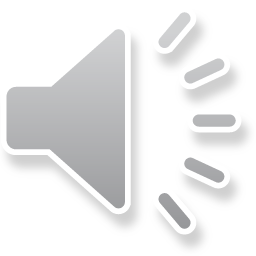 Nghép cả bài
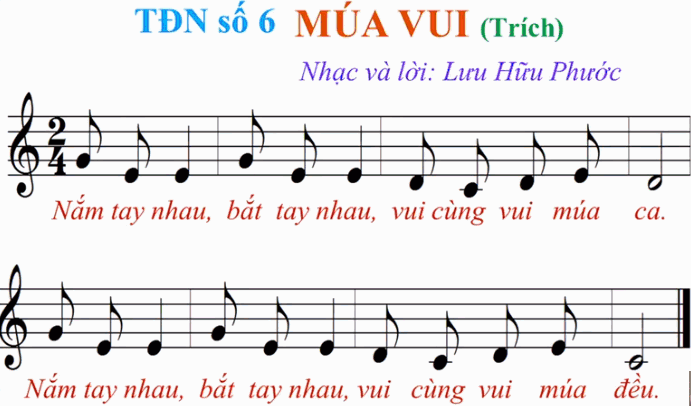 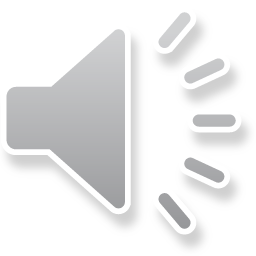 Nghép lời
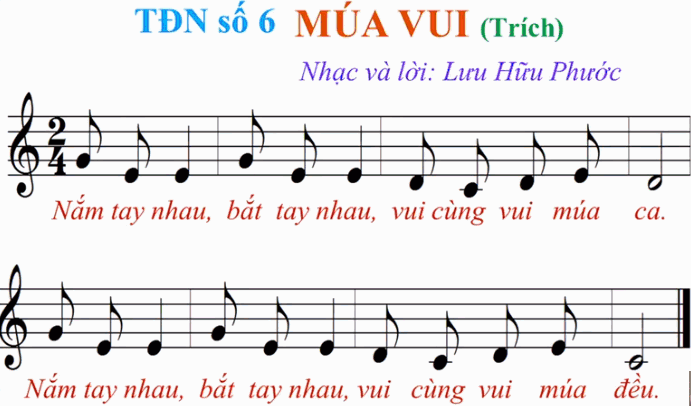 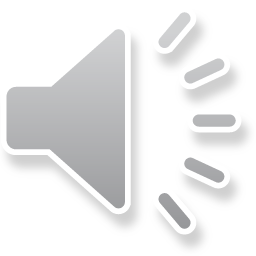 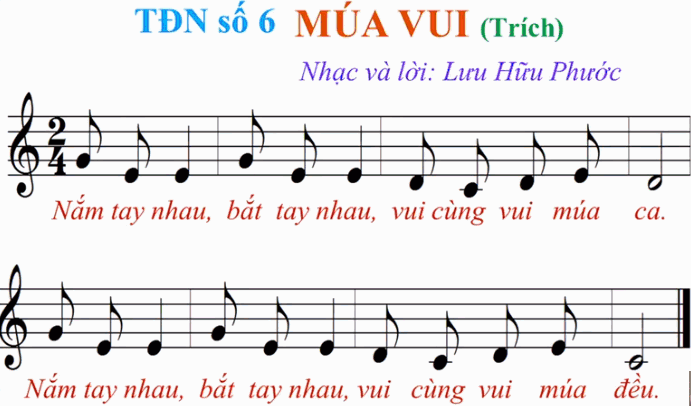 - Chia lớp thành 2 tổ:
- Tổ 1: Đọc nhạc
- Tổ 2: Nghép lời
       ( ngược lại)
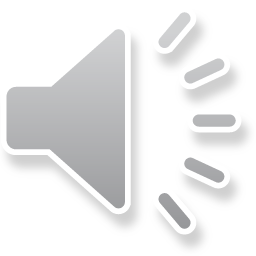 - Củng cố, dặn dò, nêu giáo dục
Chúc thầy cô mạnh khỏe, các bạn HS chăm ngoan học giỏi
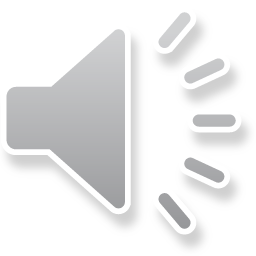